The Fluid Elastic Instability of Concentric Arrays of Tube Bundles Subjected on Cross Flow
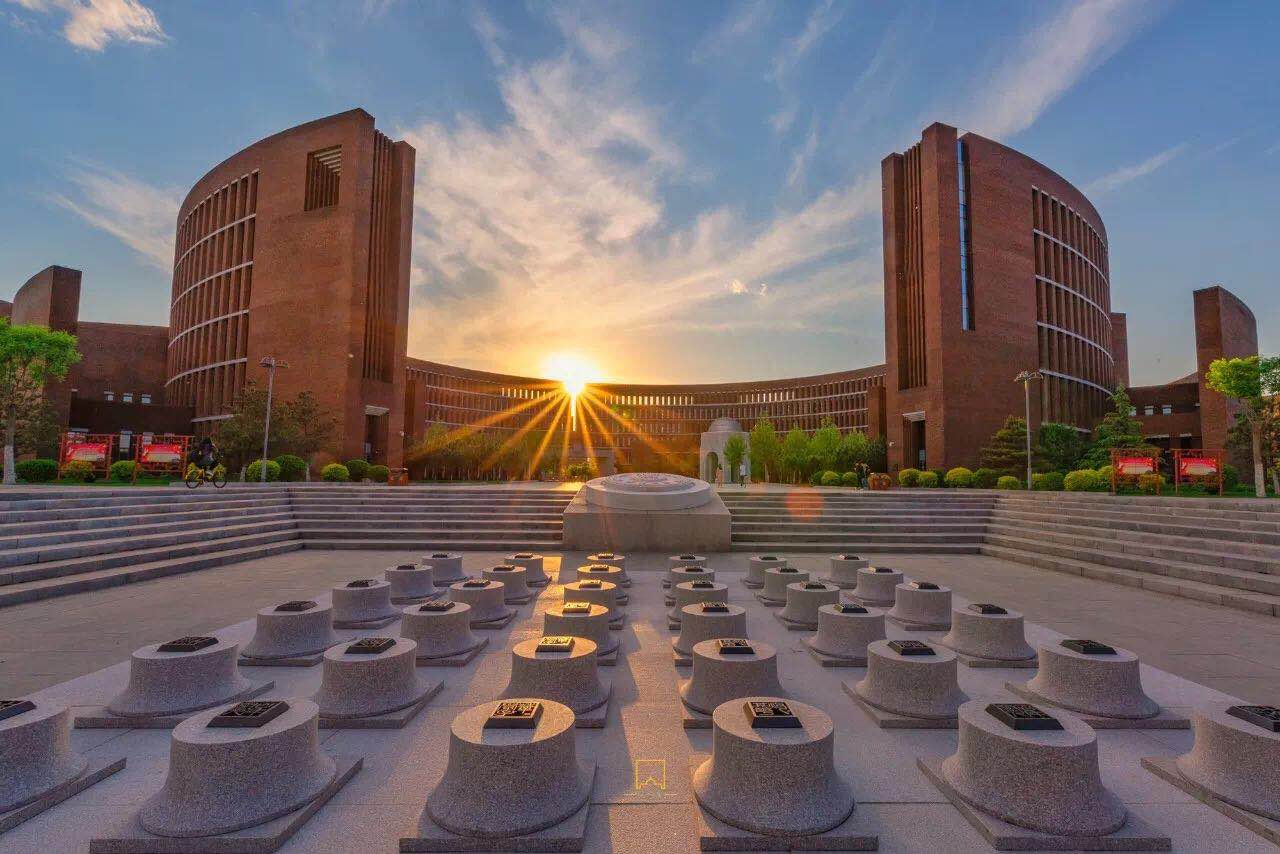 Presenter: Wei Xu
Tianjin University, China
CONTENTS
Introduction
Introduction
Experiments of FEI
Numerical simulation of FEI
Results and discussion
Conclusions
2
Introduction
Concentric tube arrays
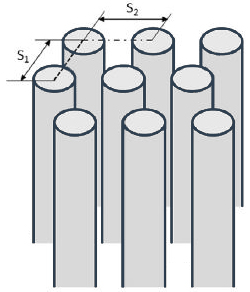 Widely applied in nuclear industry
Focus on
cross flow
Flow induced vibration (FIV)
Focus on
the axial direction
Fluid elastic instability (FEI)
the radial direction
Fig.1 Schematic of concentric tube arrays
3
Introduction
Experimental Studies of FEI
Chen et al.
Tanaka and Takahara
Since 1960s
Pettigrew and Taylor
Prakash et al.
Grover and Weaver
The FIV measurements carried out in 60-degree angle sector model of concentric array tube bundles
FEI could be expressed simply in terms of dimensionless flow velocity and dimensionless mass-damping
An wind-tunnel facility
Nineteen flexibly tubes in the centre
A number of fluid elastic force coefficients
The unstable fluid forces acting on the tube bundle
Prakash, V., Thirumalai, M., Prabhakar, R., et al, 2009, “Assessment of flow induced vibration in a sodium–sodium heat exchanger,” Nuclear Engineering and Design, 239(1), pp. 169-179. DOI: 10.1016/j.nucengdes.2008.10.007
Chen, S. S., Cai Y., and Zhu S., 1996, “Flow-Induced Vibration of Tubes in Cross-Flow,” Journal of Offshore Mechanics and Arctic Engineering, 118(4), pp. 253-258. DOI: 10.1115/1.2833913
Pettigrew, M. J., and C. E. Taylor, 1991, "Fluidelastic instability of heat exchanger tube bundles: review and design recommendations," Journal of pressure vessel technology, 113(2), pp. 242-256. DOI: 10.1115/1.2928752
Grover, L. K., and D. S. Weaver, 1978, “Cross-flow induced vibrations in a tube bank—vortex shedding,” Journal of Sound and Vibration, 59(2), pp. 263-276. DOI: 10.1016/0022-460X(78)90505-9
Tanaka, H., and S. Takahara, 1981, “Fluid elastic vibration of tube array in cross flow,” Journal of sound and vibration, 77(1), pp. 19-37. DOI: 10.1016/S0022-460X(81)80005-3
4
Introduction
Numerical simulations of FEI
Since 1990s
Hassan et al.
Commercial CFD simulation software ANSYS CFX
The FEI of flexible tube bundle in two-dimensional scale
Two-dimensional LES model
Omar
Omar, Hossin, 2012, “Numerical Simulations of Fluidelastic Instability in Tube Bundles,” University of New Brunswick (Canada).
Hassan, Yassin A., and Ibrahim Wael A., 1997, “Turbulence prediction in two-dimensional bundle flows using large-eddy simulation,” Nuclear technology, 119(1), pp. 11-28. DOI: 10.13182/NT77-A35391
5
Introduction
The defects of current research
Experiments
No criterion that can ubiquitously and accurately predict the FEI of the tube bundle in all cases
Lack of studies on concentric arrays of tube bundles
The influence of measurement methods on the flow field
Numerical simulations
Few study regarding tube bundle vibrations
Difficulties in the realization of fluid-structure interaction
6
Introduction
Research approaches
FEI of concentric arrays of tube bundles
A comparative study by CFD
A set of visualized vibration measurement system
Critical velocity, vibration frequency, amplitude and main vibration direction
The guidance on design and operation
7
CONTENTS
Introduction
Experiments of FEI
Experiments of FEI
Numerical simulation of FEI
Results and discussion
Conclusions
8
Experiments of FEI
The visual vibration measurement system
magnetic flow meter
water tunnel
test segment
pipelines
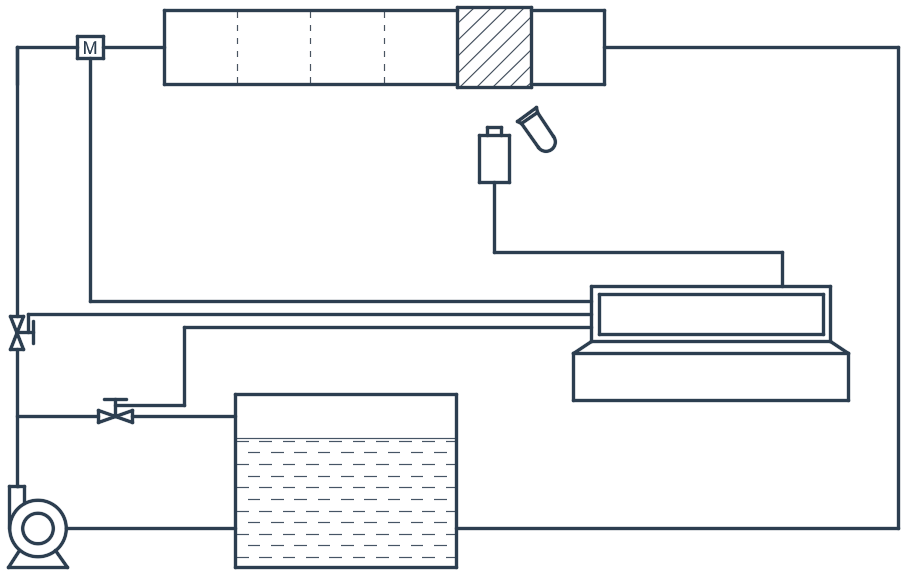 A test tube bundle
A water tunnel test system
A visual image processing system
A data processing system
perforated plate
high-frequency floodlight
high-speed camera
globe valve
Data acquisition system
Innovation points
centrifugal pump
water tank
Fig.2 Schematic of the visual vibration measurement system
9
Experiments of FEI
Test tube bundles
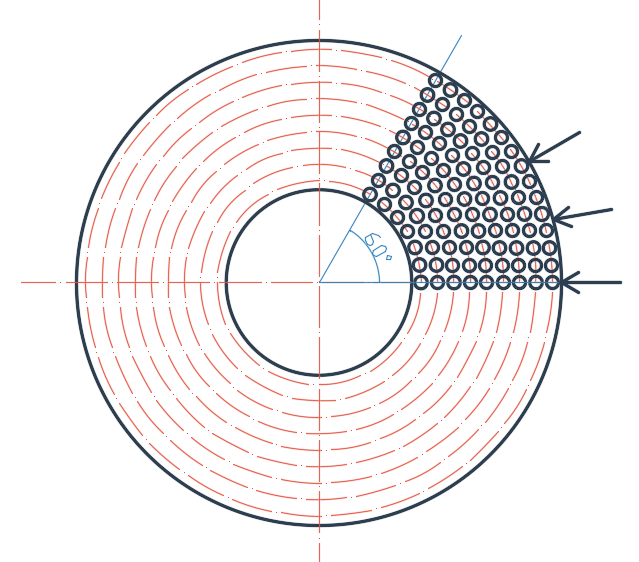 Flexible tube: aluminum alloy
30-degree angle
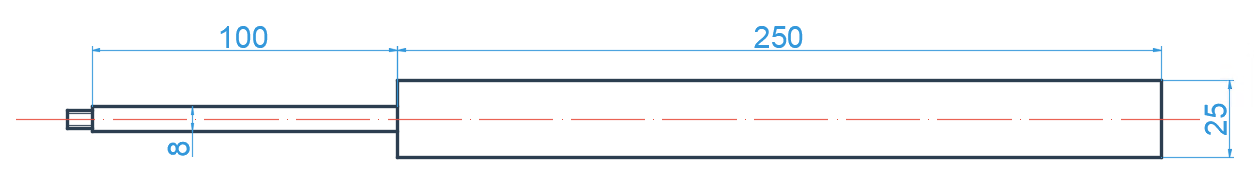 15-degree angle
0-degree angle
Rigid tube: steel; natural frequency of 140.6 Hz
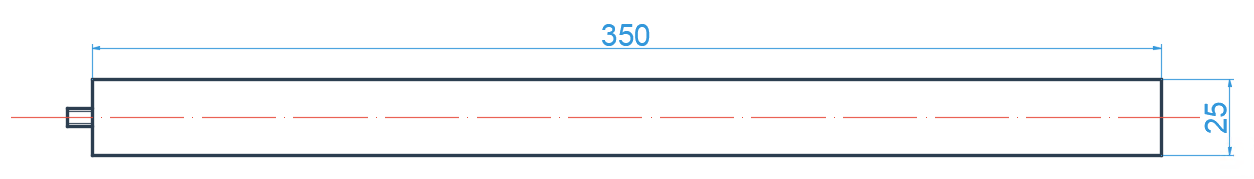 Fig.3 Tube bundles
Concentric arrays
60-degree angle as a cycle
3 representative incident angles
Radial/circumferential pitch of 33.6/36.4 mm
Fig.4 Tube specimens
10
Experiments of FEI
Water tunnel test system
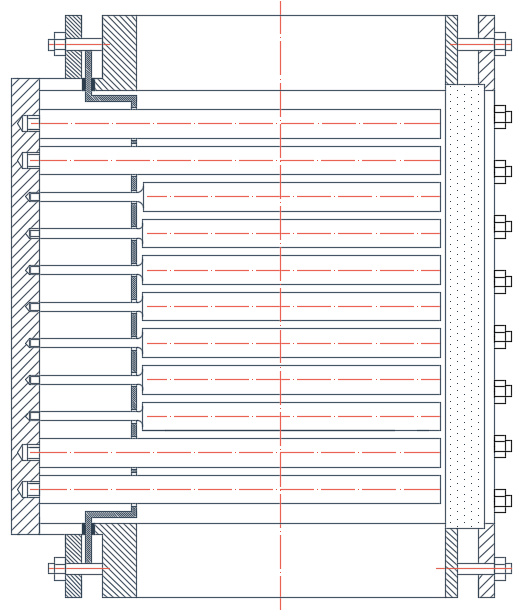 Tubes were placed horizontally in order to facilitate the vibration test
The effect of gravity is small and negligible
The turbulence intensity is less than 5% through the steady-flow zone in the upstream
Fig.5 Cross-sectional schematic of test section
11
Experiments of FEI
Visual image processing system
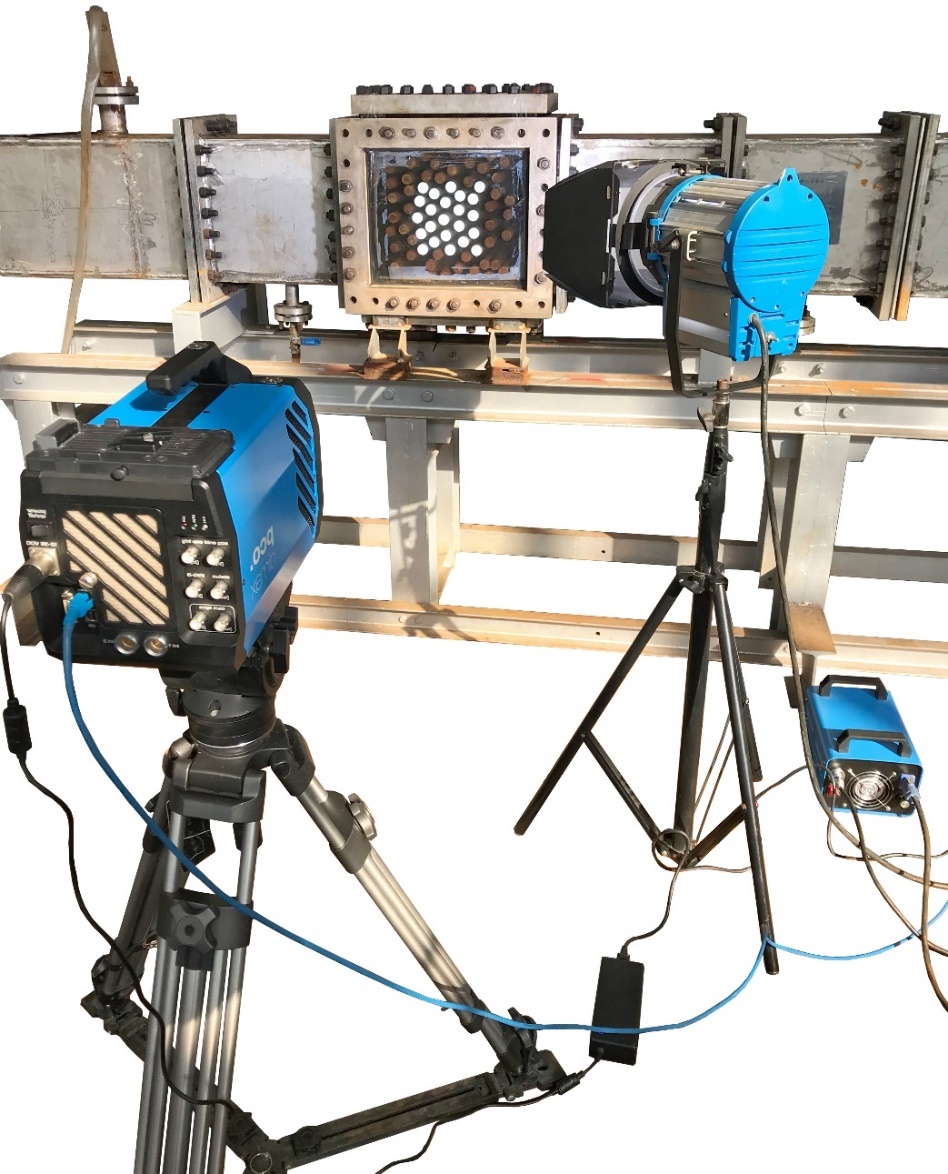 test section
high-frequency floodlight
Sampling frequency:
400 Hz
High-frequency floodlight:
the guarantee of clear contour
Electric power source:
the supply of high-frequency AC
high-speed camera
electric power source
Fig.6 Visual image processing system
12
Experiments of FEI
Data processing system
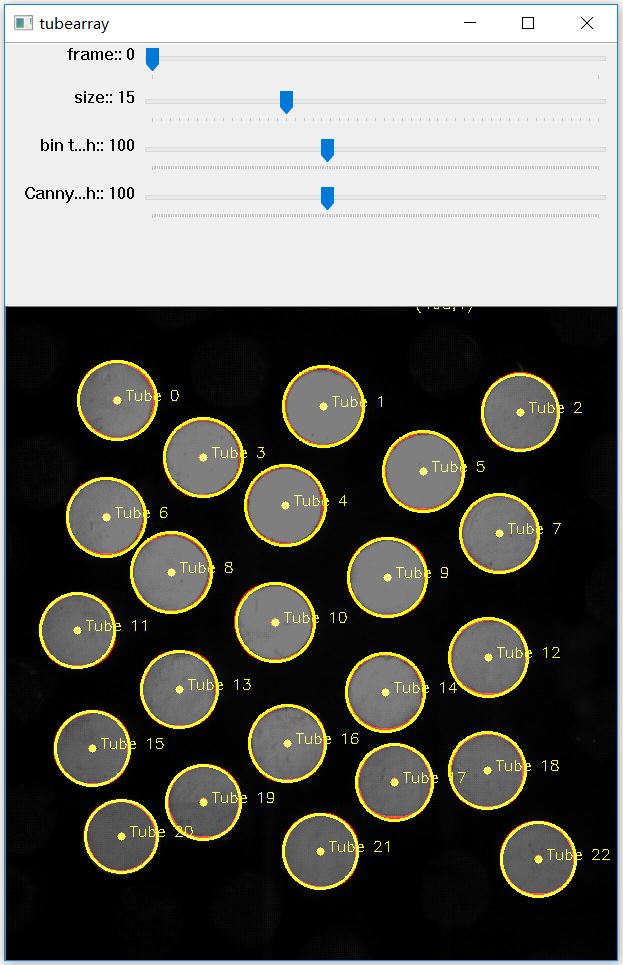 Black-and-white mode
The recognition of flexible tubes
Envelope circles
The motion coordinate information
Fig.7 Data processing software
13
Experiments of FEI
The design of experiments in air
fixed tube plate
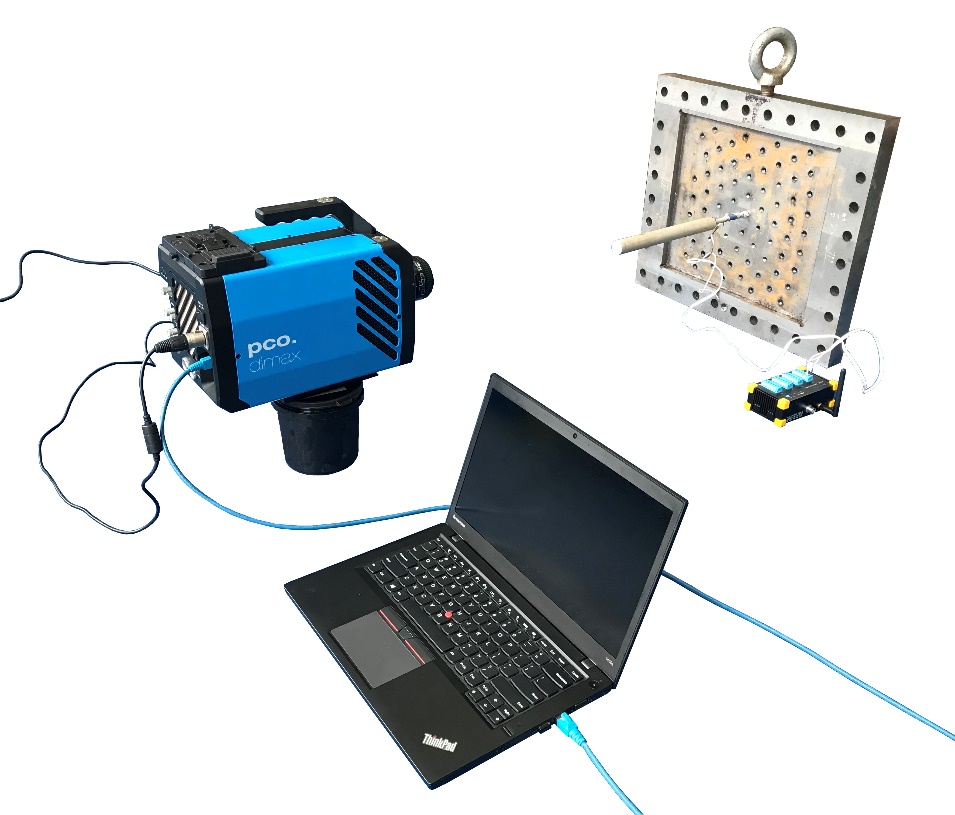 high-speed camera
test tube
Free attenuation vibration test
Traditional strain test method
Visual vibration measurement method
wireless dynamic strain collector
data processing center
Fig.8 Free attenuation vibration test device
14
Experiments of FEI
The design of experiments in water
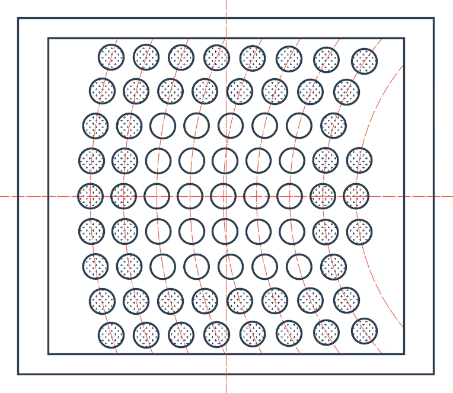 0-degree angle
Water tunnel test
In flow velocities: 0-0.97 m/s
Reynolds numbers: 0-3×105
sampling time: at least 60 s
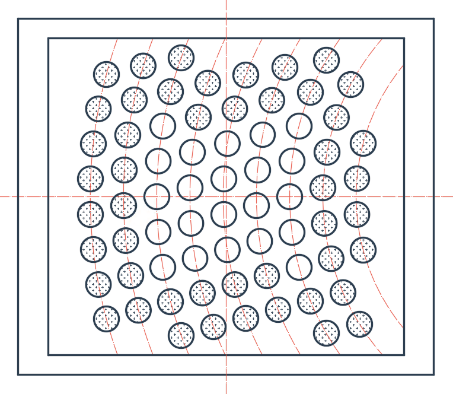 15-degree angle
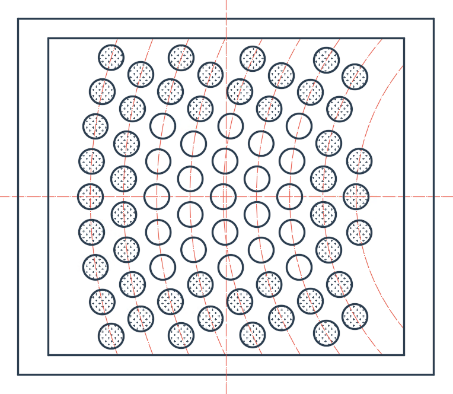 Fig.9 Flexible and rigid tubes distribution
30-degree angle
15
CONTENTS
Introduction
Experiments of FEI
Numerical simulation of FEI
Numerical simulation of FEI
Results and discussion
Conclusions
16
Numerical simulation of FEI
Fluid-structure interaction model
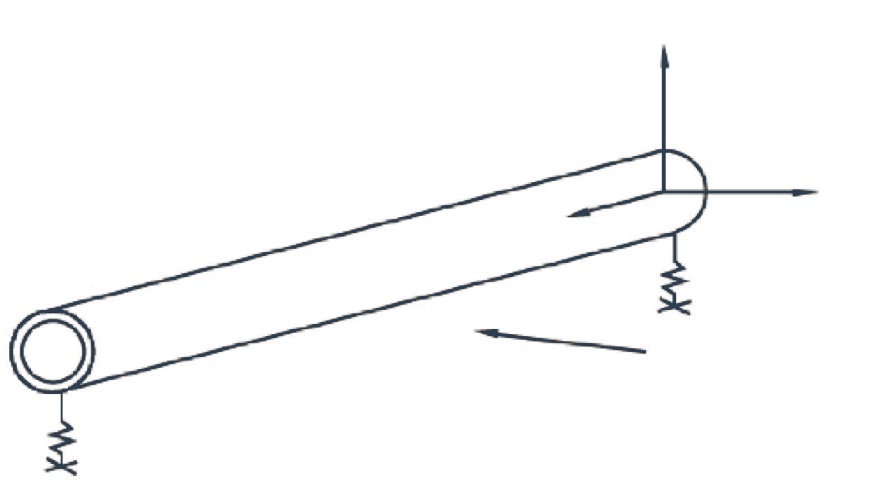 y
rigid body coordinate
ANSYS CFX
Rigid body structure
Dynamic mesh technology
Quasi two-dimensional model
Damping force
x
z
inflow
Fig.10 Rigid body cylinder vibration system
17
Numerical simulation of FEI
Computational model and boundary conditions
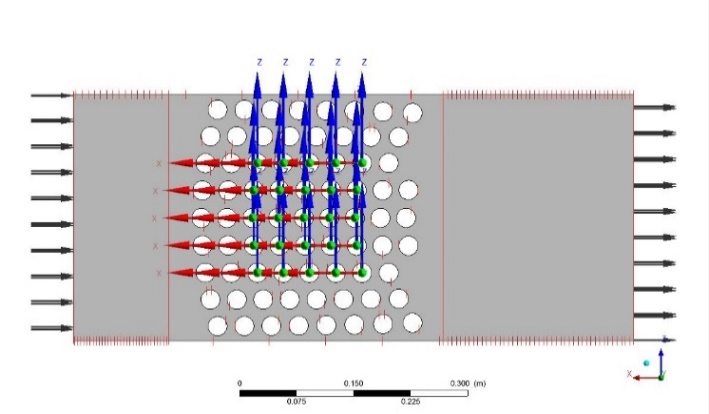 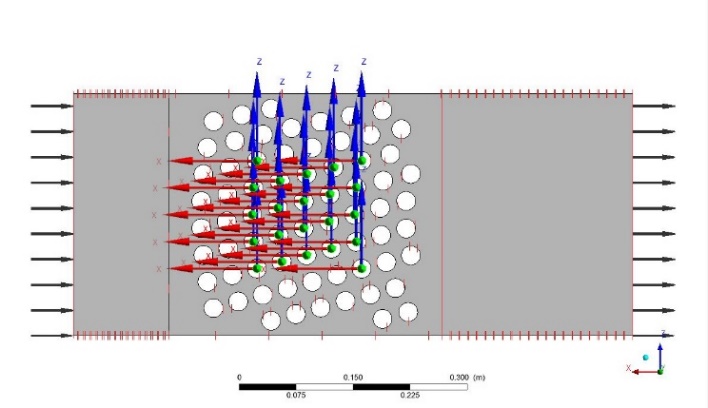 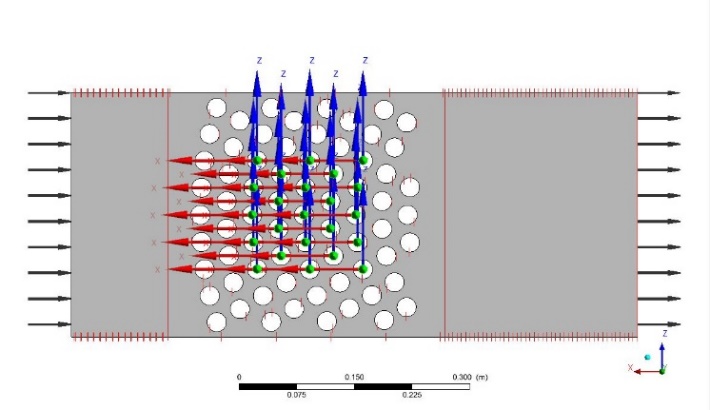 Fig.11 Numerical simulation models
18
CONTENTS
Introduction
Experiments of FEI
Numerical simulation of FEI
Results and discussion
Results and discussion
Conclusions
19
Results and discussion
Free attenuation vibration
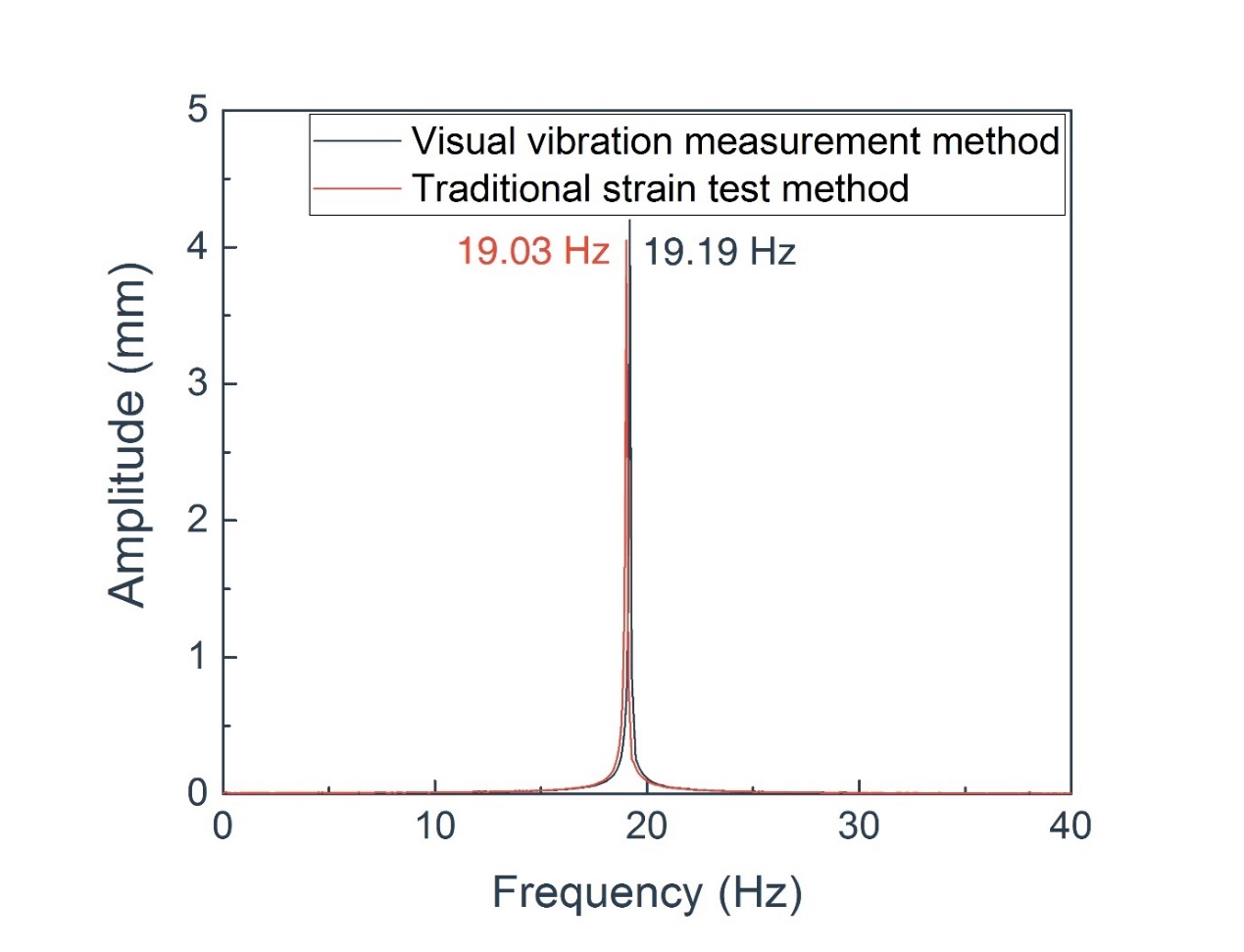 Fig.12 Spectrum of free attenuation vibration
Relative error: 0.8%
Visual vibration measurement method  √
20
Results and discussion
Critical flow velocity
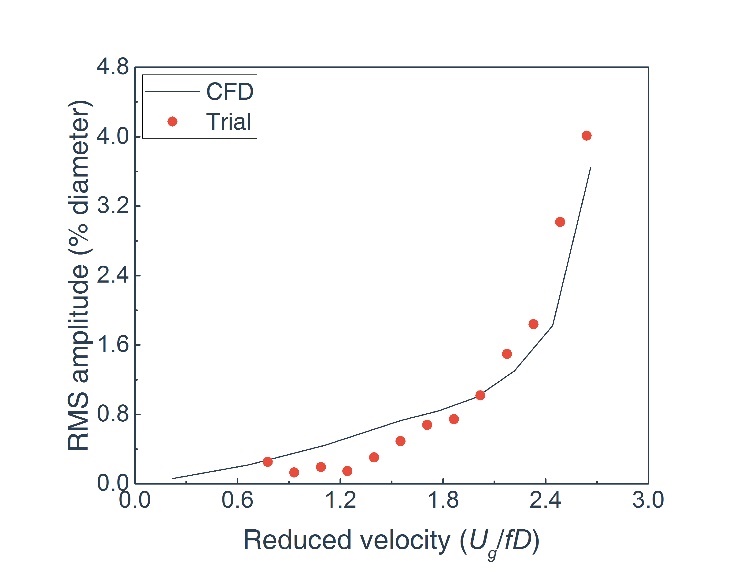 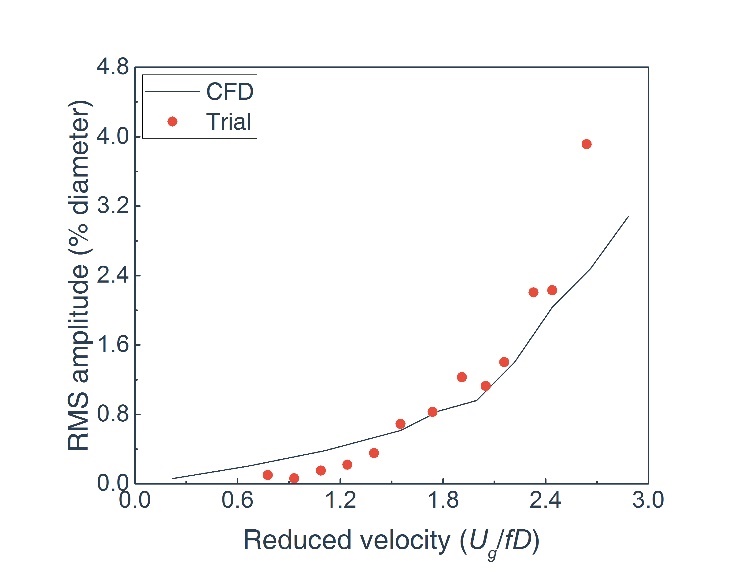 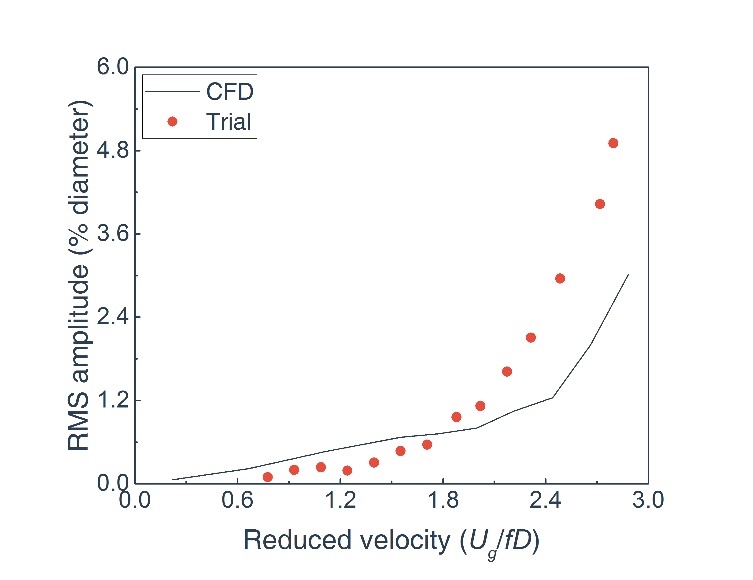 Relative error: 4.5%
Relative error: 12.5%
Relative error: 12.5%
2.33
2.17
2.17
Stream-wise
2.44
2.44
2.44
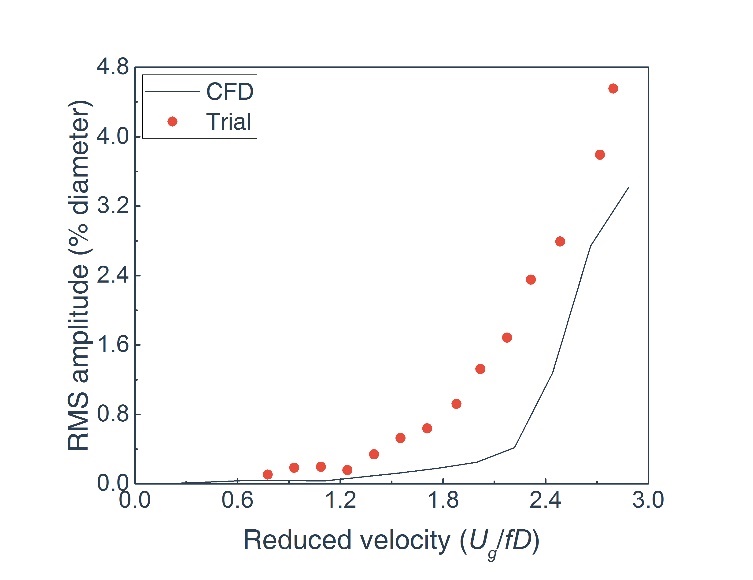 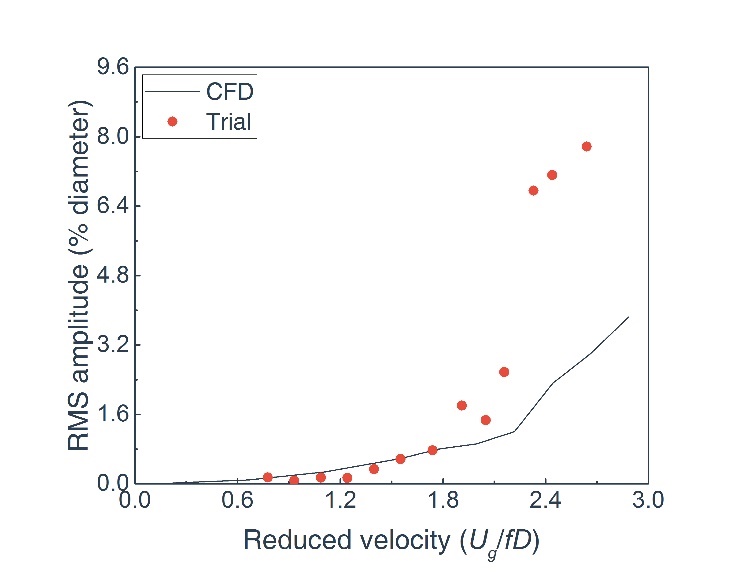 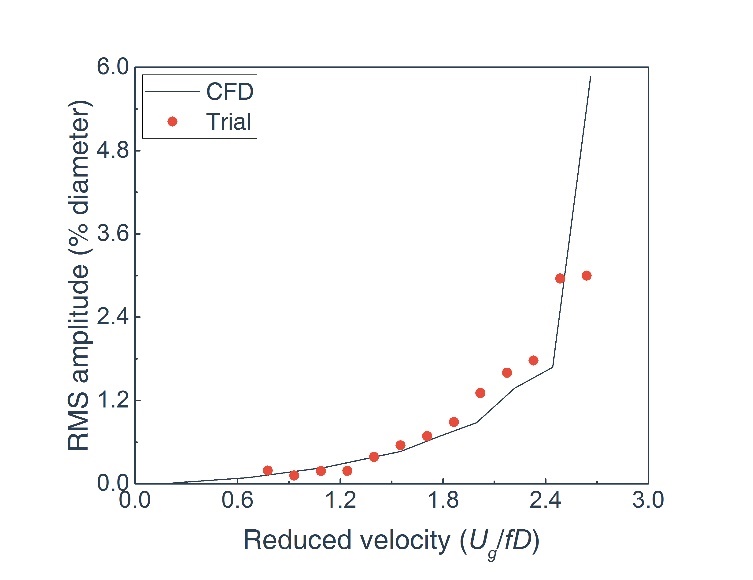 Relative error: 8.3%
Relative error: 1.9%
Relative error: 4.5%
2.17
2.33
Cross-stream
2.04
2.44
2.21
2.21
0-degree angle
15-degree angle
30-degree angle
Fig.13 Curve of RMS amplitude to mean gap velocity
21
Results and discussion
Stability diagram
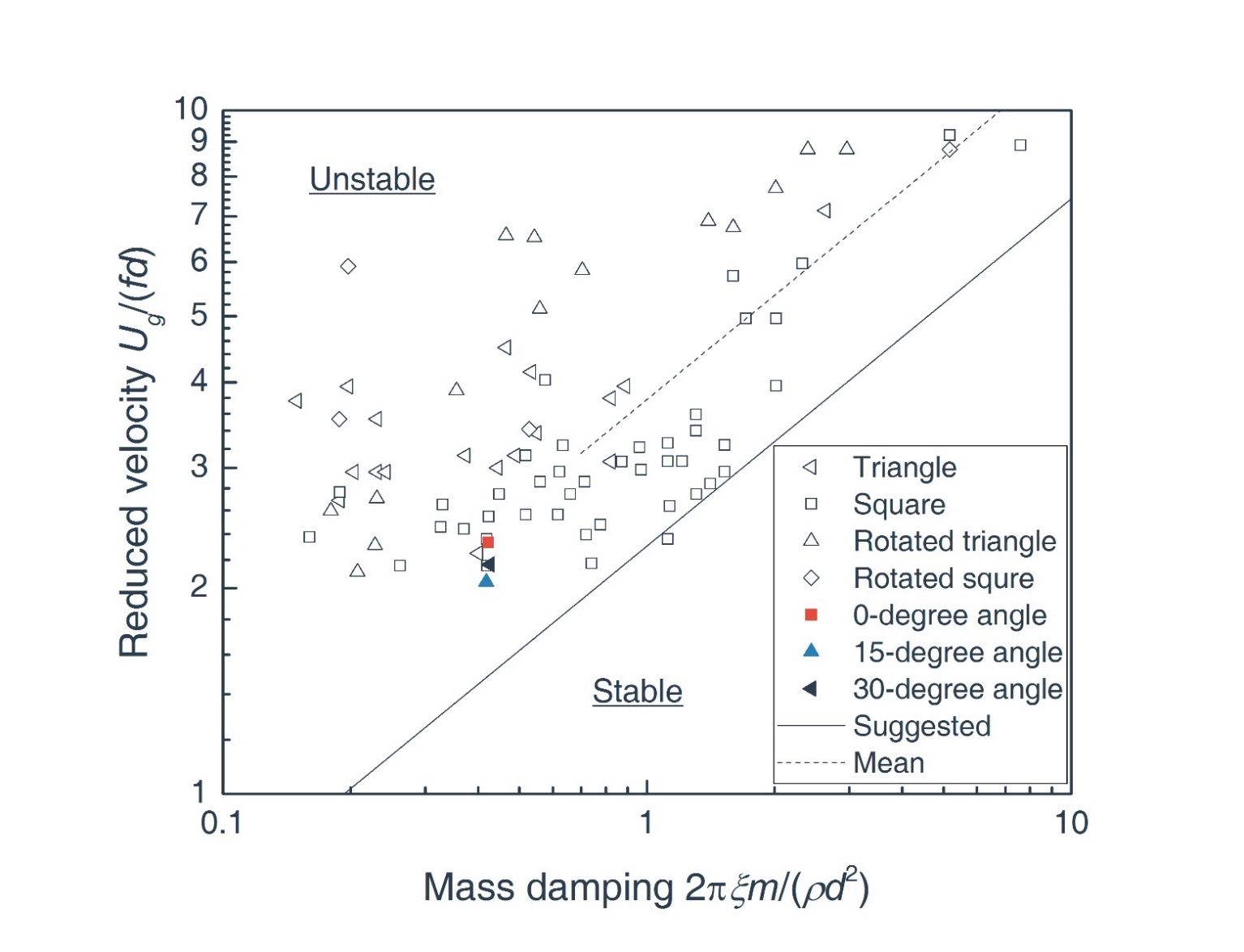 Empirical coefficient K = 2.4
Au-Yang, M. K., R. D. Blevins, and T. M. Mulcahy, 1991, "Flow-Induced Vibration Analysis of Tube Bundles—A Proposed Section III Appendix N Nonmandatory Code," Journal of Pressure Vessel Technology, 113(2), pp. 257-267. DOI:10.1115/1.2928753
Fig.14 Stability diagram for tube arrays
22
Results and discussion
Spectral response
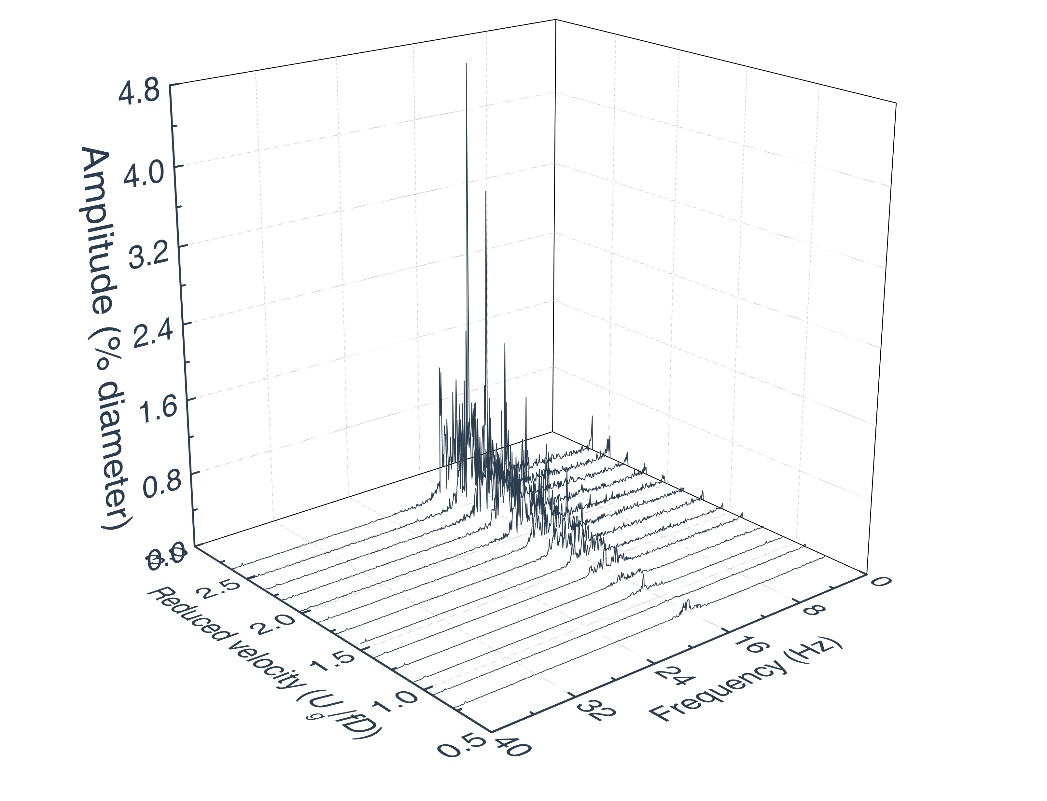 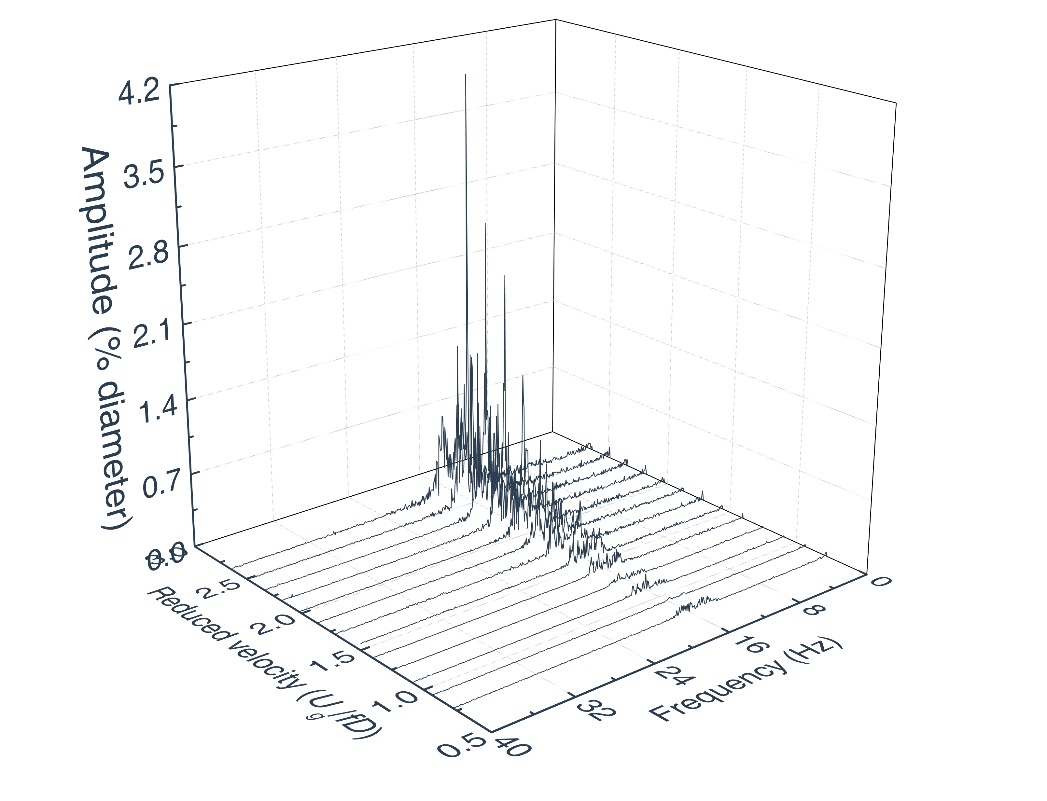 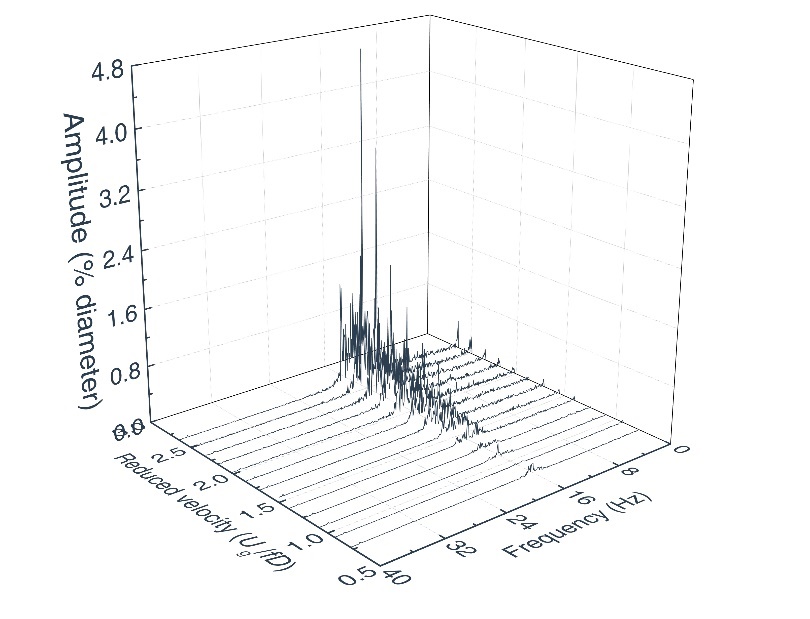 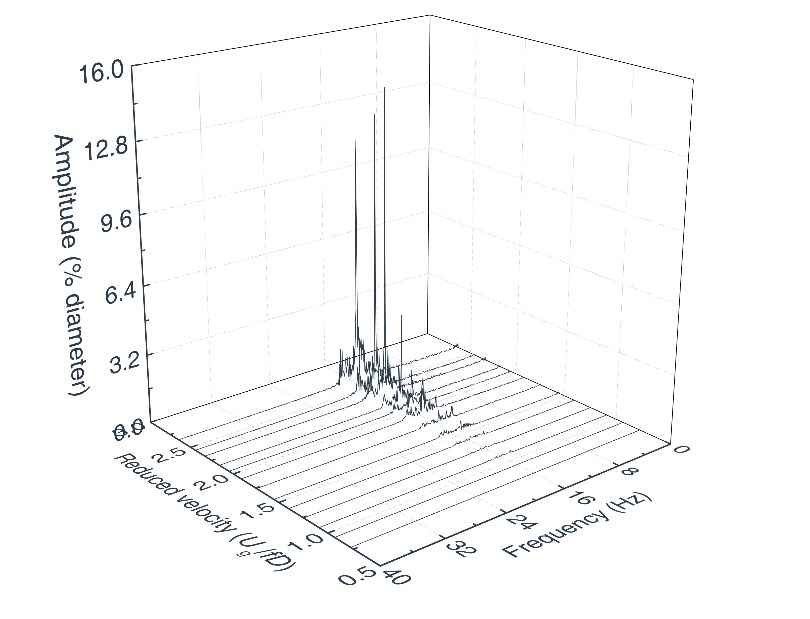 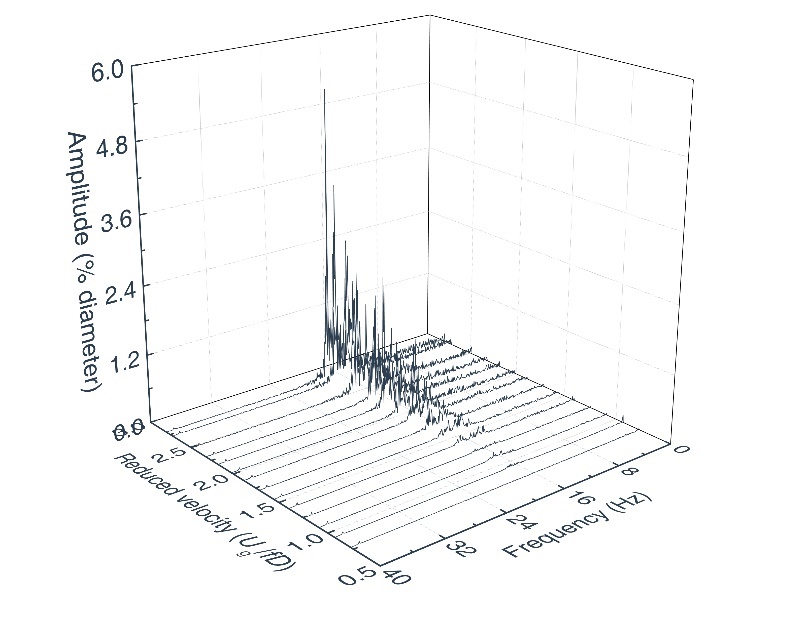 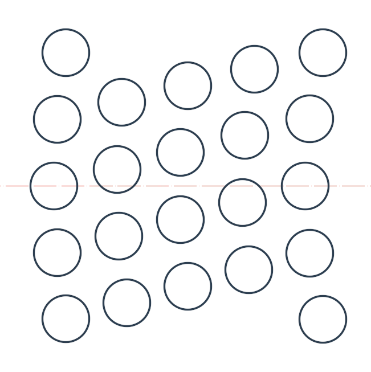 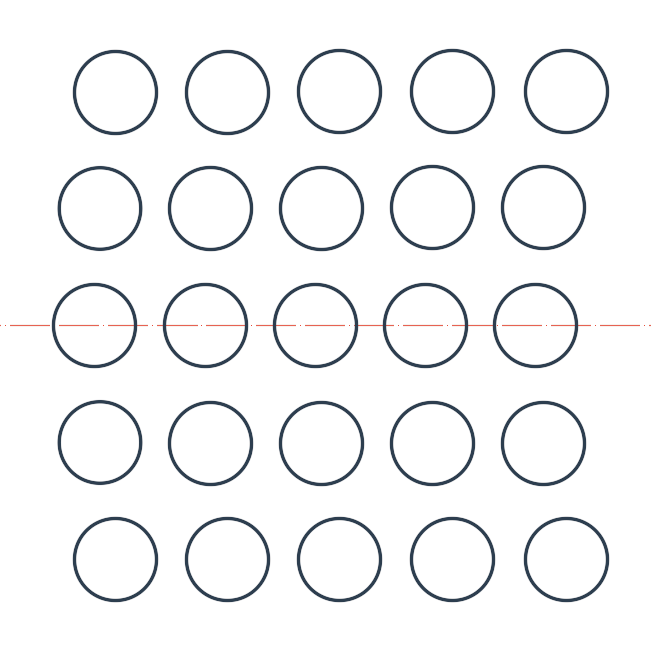 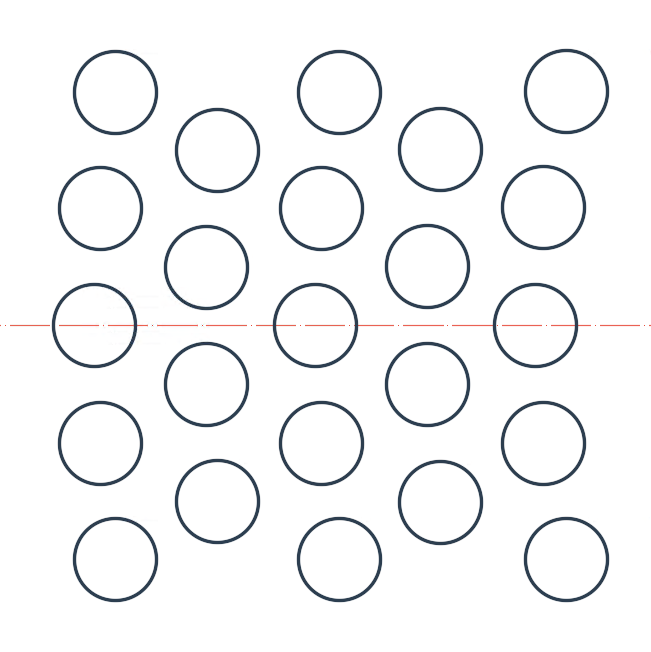 0-degree angle
15-degree angle
30-degree angle
Cross-stream direction
Stream-wise direction
Static drag effect
Fig.16 Spectral response of tubes in cross-stream direction at different locations
Fig.15 Spectral response of tubes at 0-degree angle arrangement
23
Results and discussion
Main vibration direction
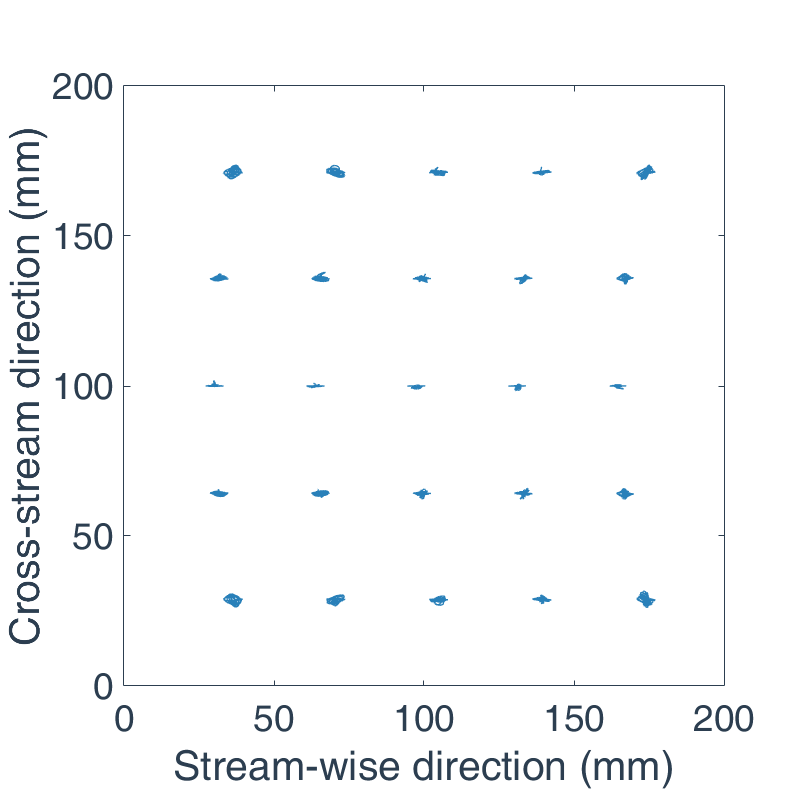 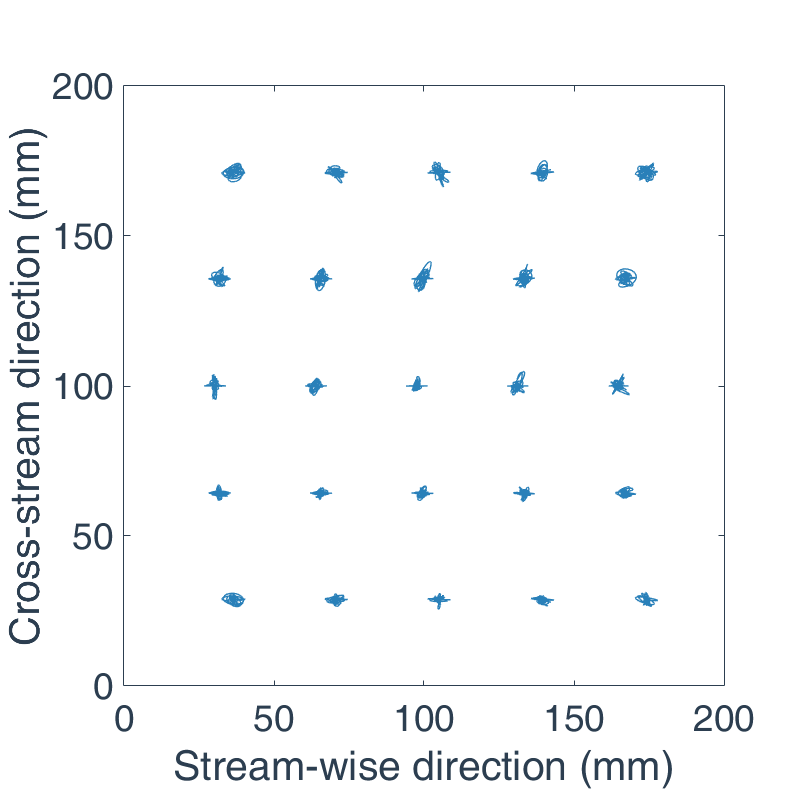 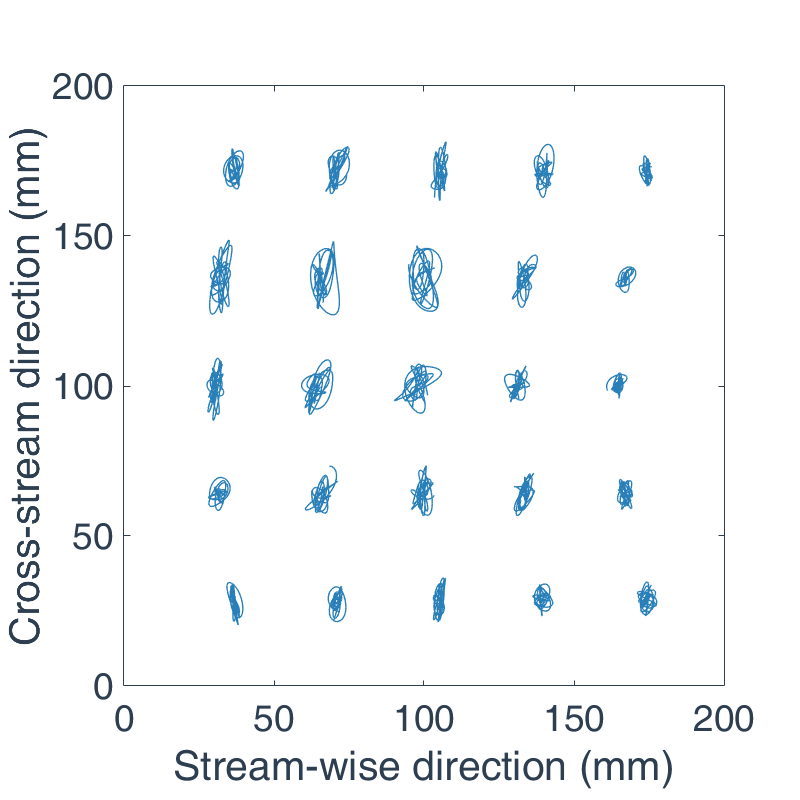 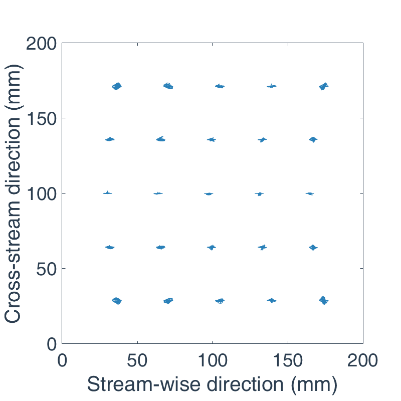 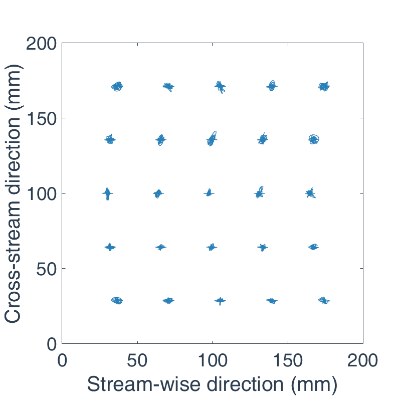 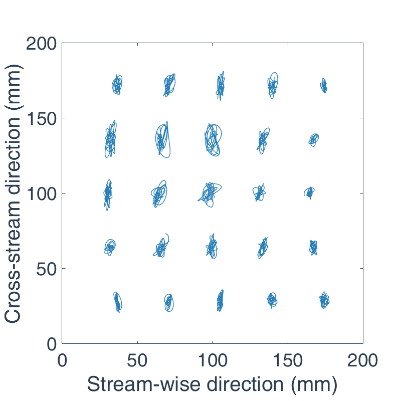 0-degree angle
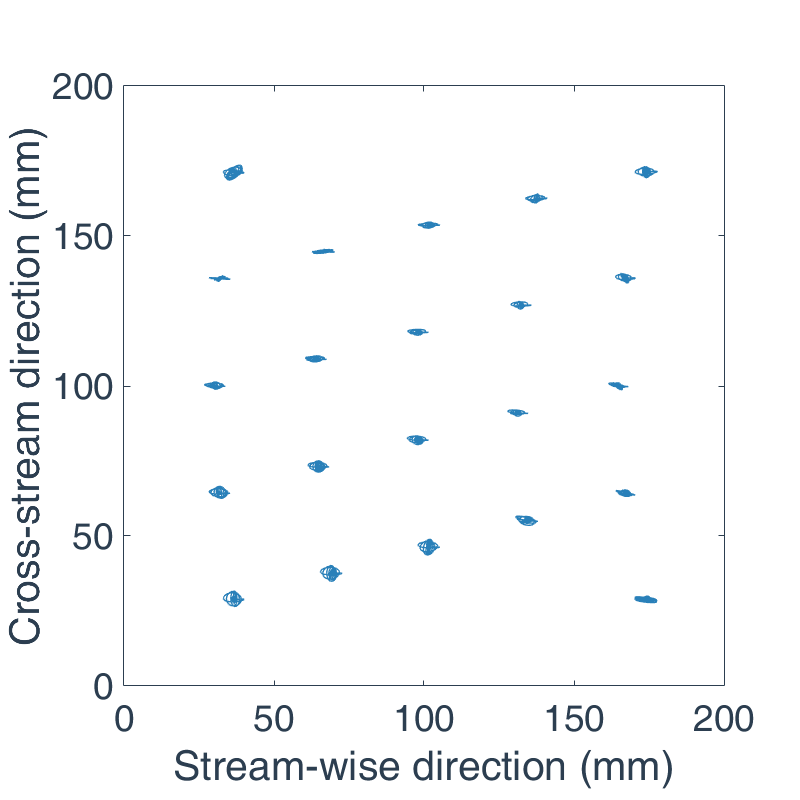 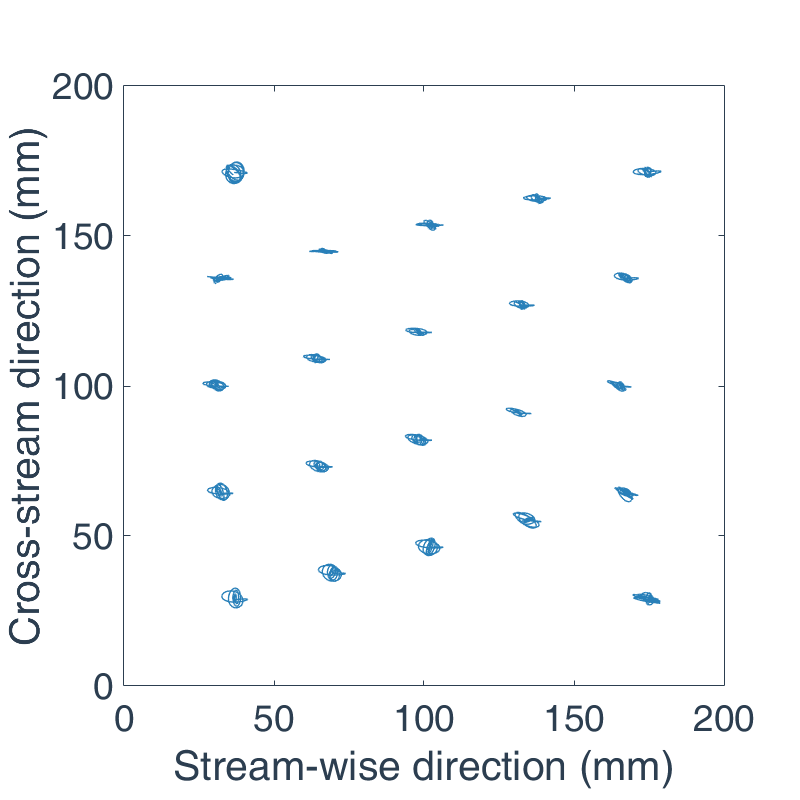 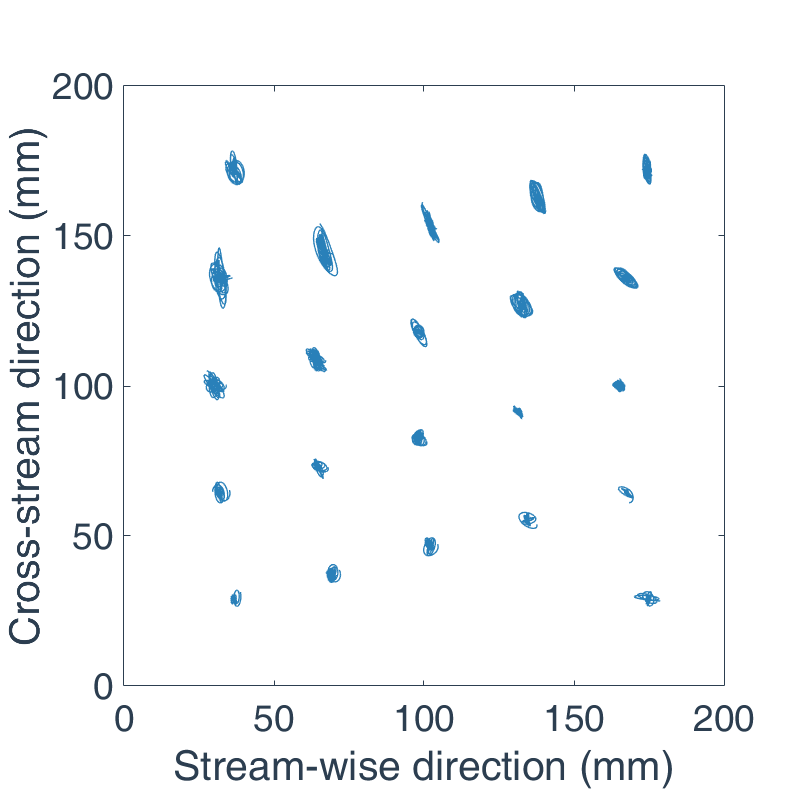 15-degree angle
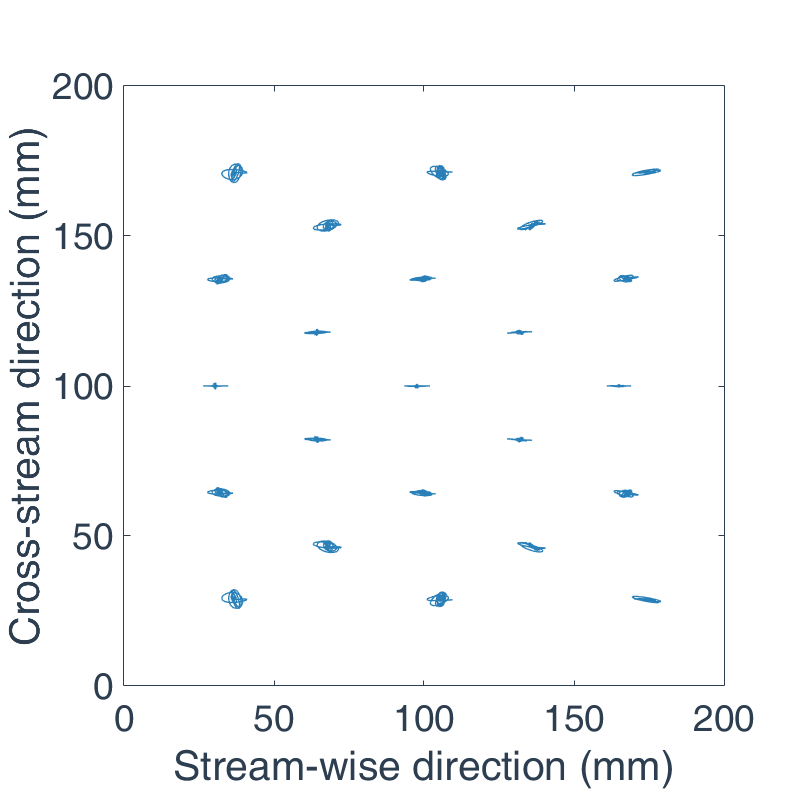 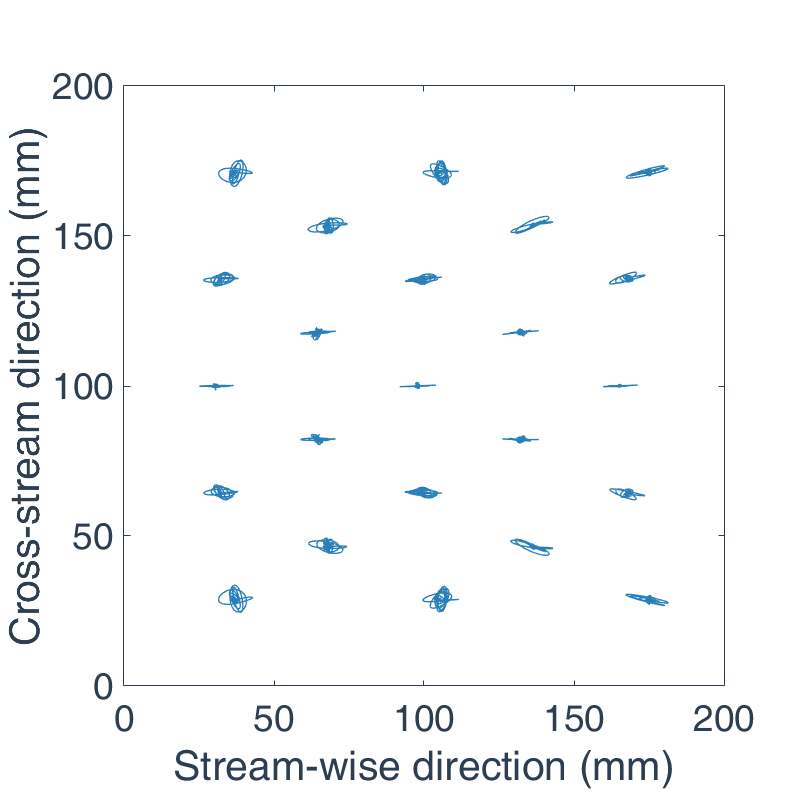 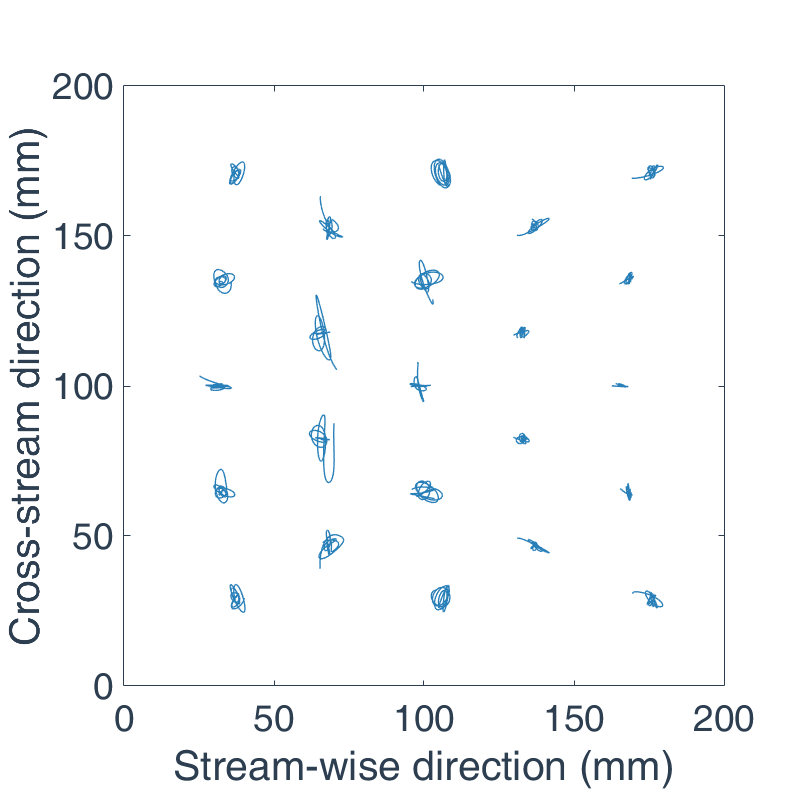 Reduced velocity
Ug/(fD)
Ug/(fD)=2.44
Ug/(fD)=2.67
Ug/(fD)=2.21
30-degree angle
Fig.18 Tracks of the tube bundles at 0-degree angle arrangement
2.67
2.21
2.44
2.88
2.44
2.67
2.88
2.44
2.67
Fig.17 Tracks of the tube bundles (scale: 2)
24
CONTENTS
Introduction
Experiments of FEI
Numerical simulation of FEI
Results and discussion
Conclusions
Conclusions
25
Conclusions
The main conclusions of this study are as follows:
Visual vibration measurement method and traditional strain test method are in good agreement;
The 15-degree angle arrangement is the most unstable location, and the instability occurs firstly in the cross-stream direction;
The static drag effect occurs at the 15-degree angle arrangement;
With the increase of flow velocity, the tube vibration firstly occurs in the stream-wise direction and then in the cross-stream direction. The amplitudes of the front tubes are greater than those of the rear tubes.
26
Authors and acknowledgement
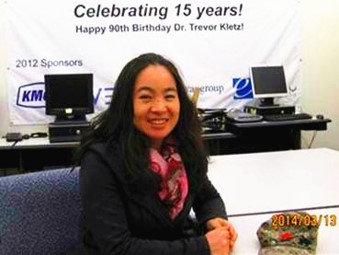 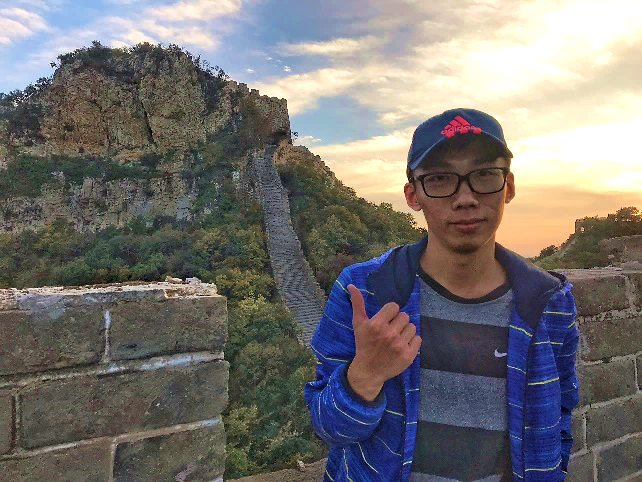 Wei Xu
School of Chemical Engineering and Technology of Tianjin University
Tianjin, China
Liyan Liu
School of Chemical Engineering and Technology of Tianjin University
Tianjin, China
Zhanbin Jia
School of Chemical Engineering and Technology of Tianjin University
Tianjin, China
Kai Guo
School of Chemical Engineering and Technology of Tianjin University
Tianjin, China
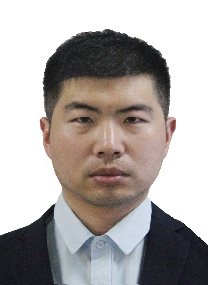 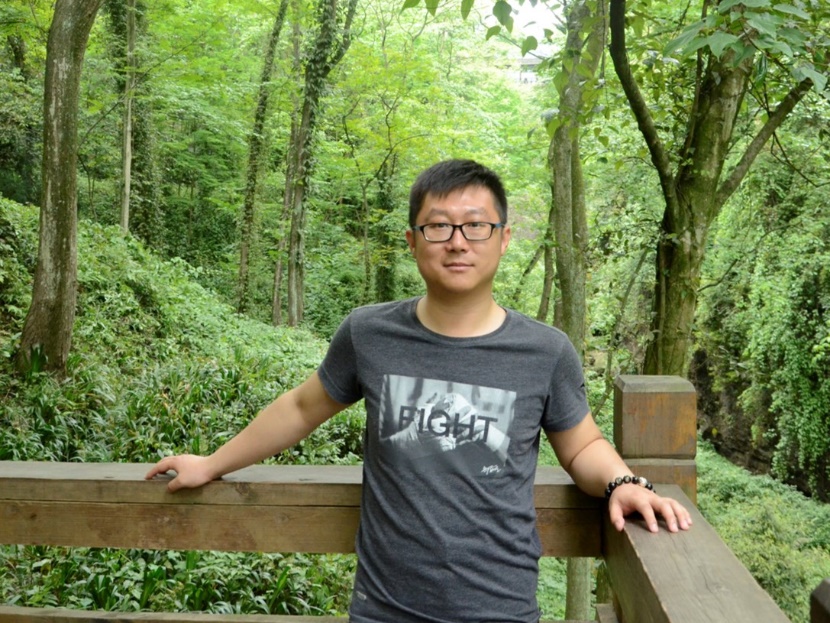 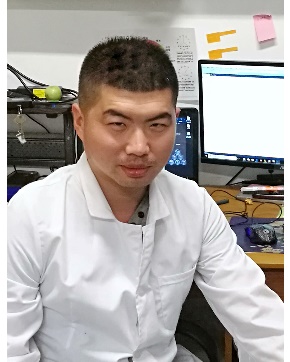 Wei Tan
School of Chemical Engineering and Technology of Tianjin University
Tianjin, China
Yang Wang
School of Chemical Engineering and Technology of Tianjin University
Tianjin, China
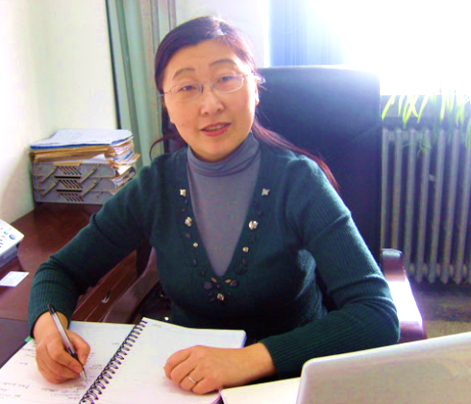 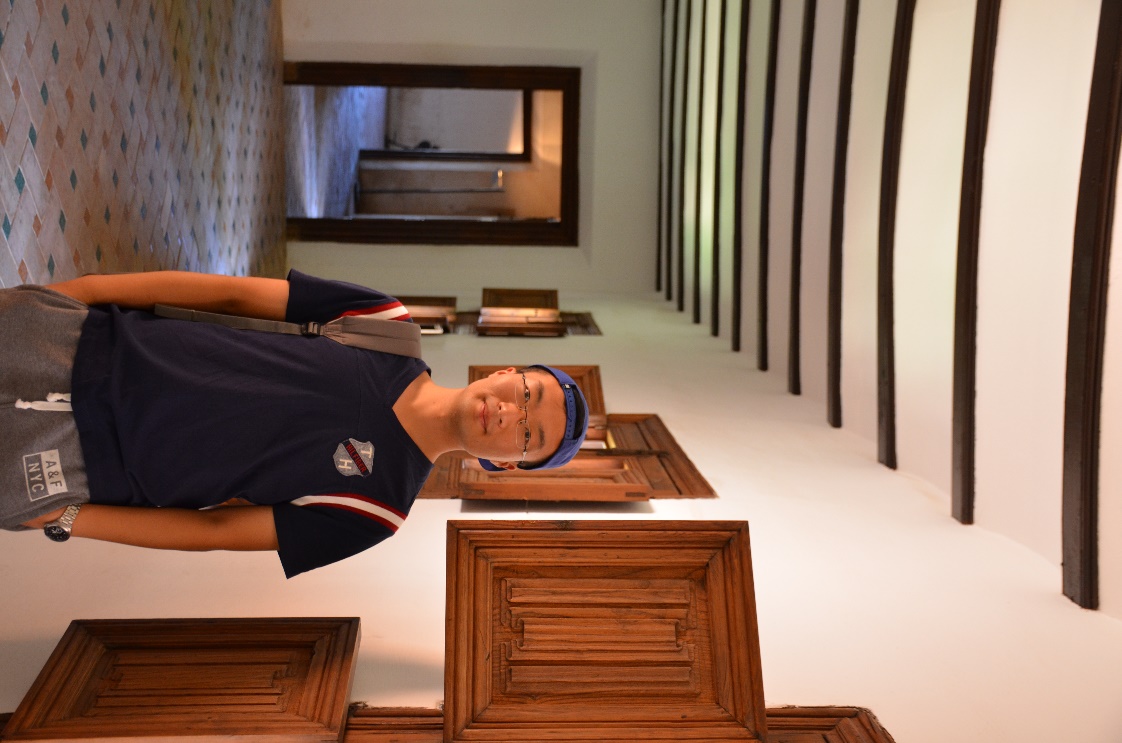 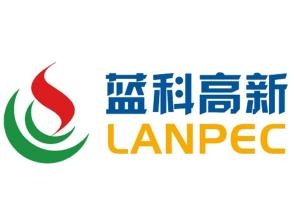 This work was supported by a grant from Lanpec Technologies Limited of China National Machinery Industry Corporation.
27
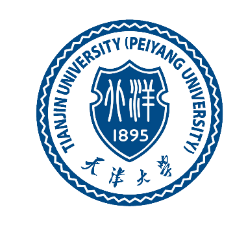 THANKS
Supplementary
Accuracy assurance of software
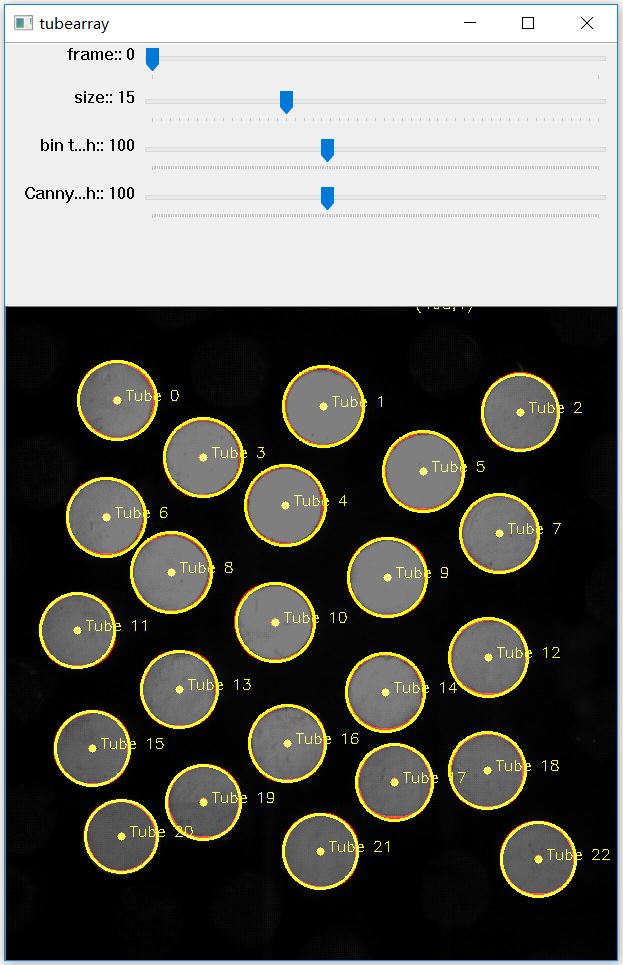 The centroids of the boundaries
The centers of the envelop
29
[Speaker Notes: The boundaries and centroids of tubes are recognized. Envelope circles based on the boundaries of tubes are also generated. The centroids of the boundaries and the centers of the envelope are compared. If the difference between the two is within the acceptable error range, the recognition is considered as accurate.]